Они не вернулись с войны 1941 - 1945
Посвящается погибшим воинам-односельчанам из населенных пунуктов: Веретье, Новая Осиновка, Старые Гумны, Писаревка, Орел
Абраменко Александр Михайлович
Абраменко Иван Антонович
Абраменко Степан Антонович
Абраменко Тихон Михайлович
Бабеев Климентий Егорович
Бабичев Василий Никитович
Бабичев В.Н.
Багрянцев Аксентий Евдокимович
Багрянцев Александр Николаевич
Багрянцев Дмитрий Алексеевич
Багрянцев Марк Артемьевич
Багрянцев Федор Александрович
Багрянцев Федот Андреевич
Беликов Николай Артемович
Богатырев Николай Никифорович
Болдырев Максим Пименович
Болдырев Петр Пименович
Бондаренко Петр Степанович
Брюзгинов Свирид Максимович
Брязгунов Петр Александрович
Брязгунов Харитон Федорович
Брянцев Захар Карпович
Вернигоров Николай Семенович
Винокуров Александр Андреевич
Винокуров Иван Леонтьевич
Винокуров Николай Степанович
Винокуров Тихон Леонтьевич
Волков Алексей Павлович
Волков Василий Свиридонович
Воржев Василий Кузьмич
Воржев Иван Иванович
Воржев Михаил Иванович
Говоров Петр Ефимович
Горбунов Егор Семенович
Горбунов Николай Кириллович
Горбунов Петр Андреевич
Горбунов Федор Никитович
Гребенников А.Е.
Гребенников Алексей Григорьевич
Гребенников Василий Николаевич
Гребенников Иван Федорович
Гребенников Павел Павлович
Григоровский Митрофан Иванович
Даниленко Петр Матвеевич
Деркачев Николай Макарович
Деркачев Павел Андреевич
Деркачев Петр Андреевич
Деркачев Трофим Степанович
Деркачев Федор Макарович
Деркачев Федор Матвеевич
Дешевых Дмитрий Илларионович
Дорогих Сергей Алексеевич
Дорогих Федор Филиппович
Дорошев Александр Васильевич
Дорошев Владимир Иванович
Дорошев Даниил Васильевич
Дорошев Михаил Алексеевич
Дорошев Михаил Ильч
Дорошев Петр Иванович
Дорошев Петр Иосифович
Дорошев Тимофей Прокофьевич
Дорошев Федор Афанасьевич
Дорошев Федор Петрович
Дорошев Филипп Алексеевич
Дорошев Филипп Ильич
Ермаков Абрам Иванович
Ерышев Александр Федорович
Ерышев Василий Александрович
Ерышев Иван Федорович
Ерышев Иван Яковлевич
Ерышев Николай Денисович
Ерышев Тимофей Федорович
Ерышов Владимир Александрович
Ерышов Митрофан Ефремович
Жашков Иван Григорьевич
Жашков Митрофан Федорович
Жашков Михаил Федорович
Журов Григорий Федорович
Журов Иван Федорович
Журов Федосий Васильевич
Зайцев Иван Макарович
Зайцев Петр Макарович
Зайцев Я.П.
Злищев Яков Петрович
Каменев Антон Иванович
Каменев Иван Федорович
Каменев Петр Иванович
Каменев Стефан Григорьевич
Карасельников Алексей Федорович
Кирносов Алексей Игнатьевич
Кирносов Николай Васильевич
Кирносов Петр Давыдович
Кожушков Василий Данилович
Кожушков Корней Кузьмич
Кожушков Николай Трофимович
Кожушков Петр Данилович
Кожушков Потап Макарович
Кожушкова Мария Кононовна
Козарезов Александр Петрович
Козарезов Тарас Иванович
Козорезов Василий Алексеевич
Козорезов Григорий Алексеевич
Кокарев Гавриил Борисович
Колесников Алексей Михайлович
Колесников Афанасий Михайлович
Колесников Василий Иосифович
Колесников Виктор Иосифович
Колесников Григорий Алексеевич
Колесников Григорий Анисимович
Колесников Макар Платонович
Колесников Петр Иосифович
Конышев Дмитрий Николаевич
Коровников Владимир Алексеевич
Коровников Иван Артемович
Коровников Иван Егорович
Коровников Семен Демьянович
Ласуков Алексей Михайлович
Ласуков Василий Викторович
Ласуков Василий Дмитриевич
Ласуков Василий Леонтьевич
Ласуков Василий Яковлевич
Ласуков Владимир Савельевич
Ласуков Иван Константинович
Ласуков Николай Федорович
Ласуков Павел Яковлевич
Ласуков Степан Яковлевич
Лахин Андрей Васильевич
Лахин Андрей Кириллович
Лахин Иван Егорович
Ленников Владимир Иванович
Ленников Пантелей Павлович
Лымарев Яков Антонович
Линников Василий Евграфович
Макеев Антон Иванович
Макеев Владимир Дмитриевич
Макеев Иван Никифорович
Макеев Иван Федорович
Макеев Петр Борисович
Медведев Василий Павлович
Мостовой Денис Андреевич
Мостовой Петр Григорьевич
Нагорная Екатерина Ивановна
Нагорный Василий Евдокимович
Нагорный Дмитрий Харитонович
Нагорный Пантелей Иванович
Никитенко Иван Васильевич
Никонов Владимир Федорович
Никонов Митрофан Семенович
Никонов Прокофий Тимофеевич
Ногин Дмитрий Федорович
Ногин Иван Егорович
Оплачко Александр Алексеевич
Оплачко Александр Иванович
Оплачко Алексей Федорович
Оплачко Василий Иванович
Оплачко Григорий Матвеевич
Оплачко Григорий Мефодьевич
Оплачко Иван Степанович
Оплачко Николай Петрович
Оплачко Петр Матвеевич
Оплачко Степан Николаевич
Оплачко Федор Степанович
Петренко Иван Максимович
Поденко Андрей Кириллович
Поденко Антон Павлович
Поденко Василий Васильевич
Подкопаев Василий Захарович
Подкопаев Григорий Захарович
Подкопаев Иван Алексеевич
Подкопаев Иван Михайлович
Подкопаев Иван Пантелеевич
Подкопаев Федор Иванович
Подорожкин А.Н.
Подорожкин Фрол Семенович
Подорожкин Максим Емельянович
Попов Андрей Власович
Попов Андрей Кириллович
Попов Василий Арсентьевич
Попов Василий Иванович
Попов Егор Михайлович
Попов Иван Иванович
Попов Климентий Михайлович
Попов Николай Андреевич
Попов Николай Степанович
Попов Степан Демьянович
Попов Федор Михайлович
Попова Мария Арсентьевна
Прудской Иван Васильевич
Прудской Павел Тихонович
Путенко Алексей Ефимович
Путенко Алексей Николаевич
Путенко Иосиф Егорович
Путенко Петр Егорович
Радченко Петр Максимович
Расторгуев Алексей Кондратьевич
Расторгуев Василий Владимирович
Расторгуев Василий Прокофьевич
Расторгуев Владимир Миронович
Расторгуев Григорий Пантелеевич
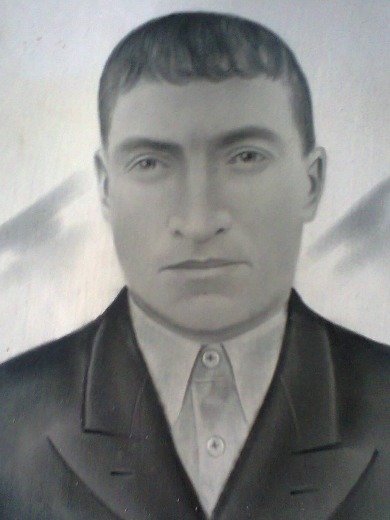 Расторгуев Григорий Прокофьевич
Расторгуев Дмитрий 
Павлович
Расторгуев Иван Григорьевич
Расторгуев Иван Иванович
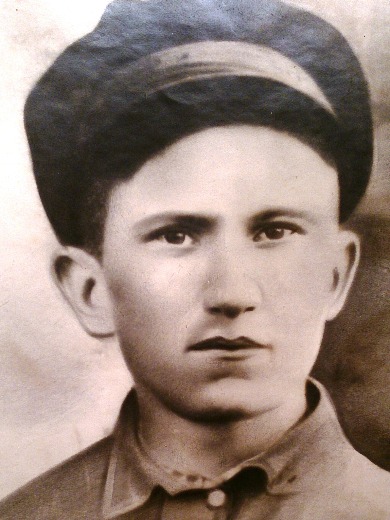 Расторгуев Иван Кондратьевич
Расторгуев Иван Пантелеймонович
Расторгуев Иван Петрович
Расторгуев Иван Сергеевич
Расторгуев Михаил Петрович
Расторгуев Николай Владимирович
Расторгуев Николай
 Иванович
Расторгуев Петр Егорович
Расторгуев Петр Егорович
Расторгуев Петр Емельянович
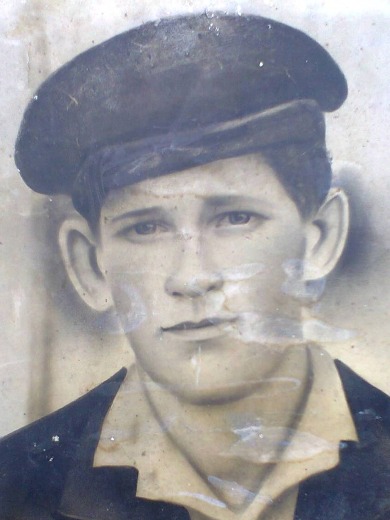 Расторгуев Петр Павлович
Расторгуев Петр Романович
Расторгуев Семен Пантелеймонович
Расторгуев Сергей Иванович
Расторгуев Сергей Филиппович
Расторгуев Степан Родионович
Расторгуев Терентий Артемович
Расторгуев Тимофей 
Петрович
Расторгуев Тихон Митрофанович
Расторгуев Федот Иванович
Ребриков Василий Макарович
Ребриков Данил Васильевич
Ребриков Иван Андреевич
Ребриков Иван Арсентьевич
Ребриков Иван Тихонович
Ребриков Петр Иванович
Ребриков Яков Прокофьевич
Рыльцев Василий Антонович
Рыльцев Егор Антонович
Рыльцев Михаил Миронович
Рыльцев Николай Владимирович
Рыльцев Сергей Владимирович
Сапрыкин Александр Терентьевич
Сапрыкин Иван Петрович
Сапрыкин Тимофей Петрович
Сапрыкин Яков Спиридонович
Свиридонов Николай Егорович
Сидоров Яков Иванович
Скрипников Александр Андреевич
Скрипников Александр Митрофанович
Скрипников Григорий Михайлович
Скрипников Егор Афанасьевич
Скрипников Ефим Александрович
Скрипников И.М.
Скрипников Иван Андреевич
Скрипников Иван Мефодьевич
Скрипников Кондрат Михайлович
Скрипников Митрофан Трофимович
Скрипников Михаил Афанасьевич
Скрипников Николай Владимирович
Скрипников Николай Пантелеевич
Скрипников Никонор Григорьевич
Скрипников Петр Трофимович
Скрипников Сергей Антонович
Скрипников Степан Андреевич
Скрипников Степан Емельянович
Скрипников Трофим Иванович
Сокольских Андрей Константинович
Сокольских Василий Константинович
Сокольских Емельян Севостьянович
Соловьев Андрей Андреевич
Соловьев Андрей Евстигнеевич
Соловьев Афанасий Арсентьевич
Соловьев Василий Евстигнеевич
Соловьев Д.Е.
Соловьев Емельян Пантелеймонович
Соловьев Иван Петрович
Соловьев Николай Петрович
Соловьев Николай Тимофеевич
Соловьев Петр Тимофеевич
Соловьев Я.П.
Соловьев Яков Андреевич
Соловьев Яков Арсентьевич
Старченко Василий Петрович
Старченко Иван Петрович
Старченко Тихон Петрович
Субочев Алексей Артемьевич
Субочев Василий Павлович
Субочев Дмитрий Никифорович
Субочев Иван Иванович
Токарев Александр Яковлевич
Токарев В.Е.
Токарев Василий Яковлевич
Токарев Иван Евдокимович
Токарев Иван Яковлевич
Токарев Никита Яковлевич
Токарев Николай Яковлевич
Токарев С.
Токарев Федор Евдокимович
Токарев Федор Яковлевич
Торубаров Анисим Иванович
Торубаров Артем Михайлович
Торубаров Иван Васильевич
Торубаров Иван Павлович
Торубаров Иван Федорович
Торубаров Николай Кузьмич
Торубаров Пантелей Сергеевич
Торубаров Яков Яковлевич
Ульянов Афанасий Андреевич
Ульянов Григорий Семенович
Ульянов Егор Меркулович
Ульянов Иван Павлович
Ульянов Иван Павлович
Ульянов Иван Петрович
Ульянов Иван Семенович
Ульянов Иван Филиппович
Ульянов Михаил Ефимович
Ульянов Михаил Семенович
Ульянов Николай Сергеевич
Ульянов Семен Игнатьевич
Ульянов Сергей Никифорович
Ульянов Сидор Иванович
Ульянов Федор Иванович
Ульянов Яков Константинович
Ульянов Яков Севостьянович
Усиков Иван Степанович
Усиков Михаил Степанович
Хабаров Андрей Никитович
Хабаров Андрей Семенович
Хабаров Антон Игнатьевич
Хабаров Василий Иванович
Хабаров Василий Филиппович
Хабаров Дормидон Мефодьевич
Хабаров Егор Филиппович
Хабаров Иван Дмитриевич
Хабаров Иван Мефодьевич (Нефедович)
Хабаров Иван Михайлович
Хабаров Иван Никитович
Хабаров Игнат Андреевич
Хабаров Максим Федорович
Хабаров Митрофан Трофимович
Хабаров Николай Александрович
Хабаров Сергей Никитович
Хабаров Стефан Климентьевич
Хабаров Федор Степанович
Хабаров Яков Григорьевич
Чекмезов Андрей Владимирович
Чекмезов Дмитрий Андреевич
Чекмезов Иван Алексеевич
Чекмезов Иван Захарович
Чекмезов Митрофан Андреевич
Чекмезов Степан Алексеевич
Чекмезов Я.Т.
Чекмезов Яков Терентьевич
Чернов Дмитрий Макарович
Чернов Егор Андреевич
Чернов Петр Андреевич
Чернолихов Василий Филиппович
Чернолихов Иван Иосифович
Чернолихов Иван Николаевич
Чернолихов Т.А.
Чернолихов Тихон Архипович
Чернолихов Яков Филиппович
Шабельников Алексей Федорович
Шабельников Семен Васильевич
Шабельников Федор Васильевич
Шайдоров Иван Григорьевич
Шершнев Иван Тимофеевич
Шешелев Александр Михайлович
Шкарупин Аркадий Иванович
Шкарупин Иван Данилович
Шкарупин Павел Данилович
Шкарупин Федор Данилович
Шумаев Михаил Платонович
Шумаев П.Г.
Шумаев Павел Евдокимович
Шумаев Платон Корнеевич